Healthy People 2020 Progress Review: Cancer and Genomics February 6, 2013
Howard K. Koh, MD, MPHAssistant Secretary for Health  U.S. Department of Health and Human Services
Progress Review Overview
Summarize the burden of Cancer in the U.S. and the role of Genomics 

Provide an update on the progress of Healthy People 2020 objectives

Examine what is being done to achieve the Healthy People 2020 objectives
Evolution of Healthy People
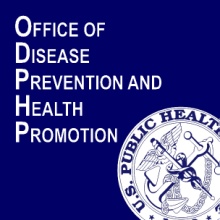 Healthy People 2020
42 topic area and 1200 objectives 
Source for reliable, science-based, public health measures
Can be customized to meet needs of diverse users 
Guided by collaborative stakeholder-driven process
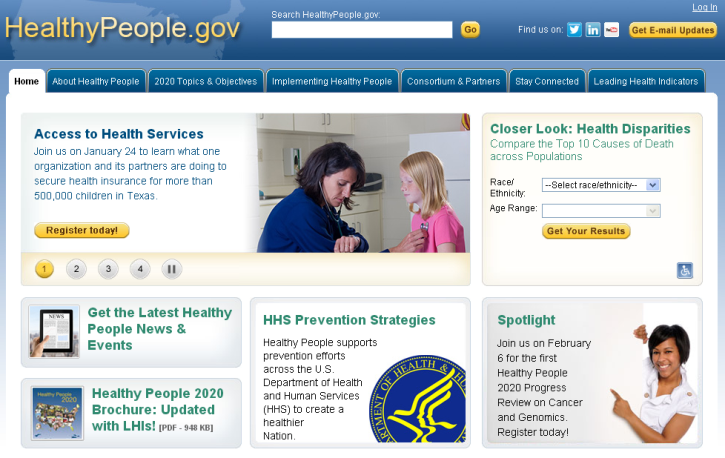 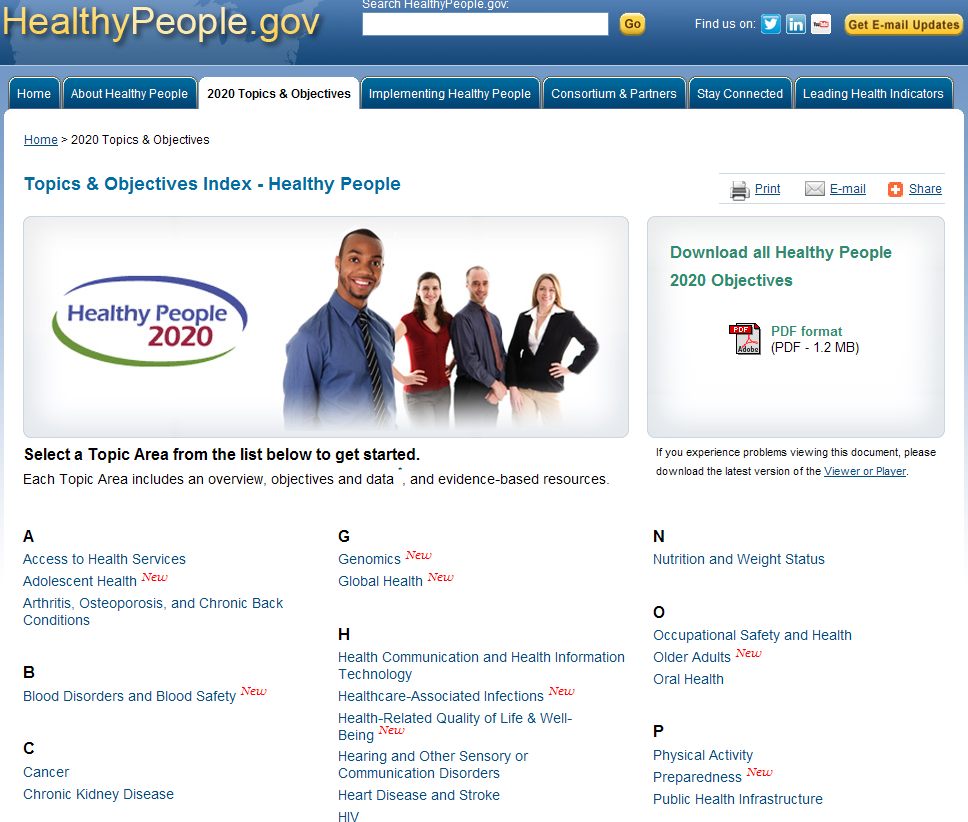 The Burden of Cancer and Role of Genomics
Cancer is the second leading cause of death in the U.S.
12.5 million Americans have had a cancer diagnosis
$227 billion in costs to the Nation (2007)
USPSTF - Women whose family history is associated with an increased risk for deleterious mutations in BRCA1 or BRCA2 genes should be referred for genetic counseling
Presenters
Chair  
Howard K Koh, MD, MPH 
	Assistant Secretary for Health, HHS

Data Presentation 
Edward Sondik, PhD                                                                                                                                        Director, National Center for Health Statistics, CDC

Cancer Topic Area 
Robert Croyle, PhD                                                                                                                                        Director, Division of Cancer Control and Population Sciences, NCI

Marcus Plescia, MD, MPH                                                                                                             Director, Division of Cancer Prevention and Control, CDC

Genomics Topic Area 
Muin Khoury, MD, PhD                                                                                                                     Director, Office of Public Health Genomics, CDC

Carolyn Clancy, MD                                                                                                                                Director, Agency for Healthcare Research and Quality

Community Highlight 
Summer Lee Cox                                                                                                                                           Coordinator, Oregon Genetics Program, Oregon Health Authority
Edward J. Sondik, PhDDirector,  National Center for Health StatisticsCenters for Disease Control and Prevention
Public Health Impact: Cancer
Cancer is the second leading cause of death in the U.S. after heart disease
Although cancer death rates are steadily declining, cancer is projected to be the leading cause of death by 2013
The NIH estimated that the 2008 overall costs of cancer were about $201.5 billion
Early diagnosis and screening can reduce death rates for some cancers such as breast cancer and colorectal cancer
2 of 5 Americans are estimated to have a cancer diagnosis during their lifetime; approximately 1 in 5 will die from cancer
Cancer Deaths, 2010
NOTES:  Data are for selected groupings of ICD-10 codes C00-C97 reported as underlying cause of death.
* Colorectal Includes cancer of the anus
SOURCE: National Vital Statistics System—Mortality (NVSS-M), CDC/NCHS.
Public Health Impact: Genomics
Genetics play a role in 9 of the 10 leading causes of death, including:
Cancer
Heart disease
Stroke
Diabetes
Alzheimer’s disease
For those at increased risk for hereditary breast and ovarian cancer, or hereditary colorectal cancer, genetic tests may reduce their risk of those cancers through early detection
Progress Review Data Focus
Breast and Colorectal Cancer
Deaths 
	C-3 Female breast cancer deaths 
	C–5 Colorectal cancer deaths 
Incidence
	C–9 Invasive colorectal cancer 
	C–11 Late-stage female breast cancer 
Screening
	C–16 Colorectal cancer screening 	C–17 Breast cancer screening 
Breast and Ovarian Cancer
Genetic counseling (1 objective)
	G-1 Genetic counseling for women with a family history 	of breast and/or ovarian cancer
Target met        Improving       Little/no change
[Speaker Notes: Definitions
Target met: Target met or exceeded
Improving - Movement is in the desired direction:
Change in objective is statistically significant*, OR
Objective has achieved 10% or more of the targeted change
Little/No change:
Objective has achieved less than 10% of the targeted change (and is not statistically significant*)
Objective has a deficit of less than 10% relative to its baseline which it needs to regain before starting to move toward the target (and is not statistically significant*)
Getting worse - Movement is not in the desired direction:
Change in objective is statistically significant*, OR
Objective has a deficit of 10% or more (relative to its baseline), which it needs to regain before starting to move toward the target
Baseline only: Baseline data only; progress cannot be assessed
Developmental: Objective is developmental (does not have baseline data)
Informational: Objective is informational (does not have a target) 

Notes
*Statistical significance is only assessed when estimates of variability are available
Percent of targeted change achieved = 100 × (Most recent value – Baseline value) / (HP2020 target – Baseline value)
Percent in deficit = 100 × |Most recent value – Baseline value| / (Baseline value)]
Colorectal Cancer Deaths, 2000–2010
Decrease desired
Black, non-Hispanic
Total
White, non-Hispanic
Hispanic or Latino
2020 Target
American Indian or Alaska Native
Asian or Pacific Islander
NOTES:  Data are for ICD-10 codes C18-C21 (2000–2006) and C18-C21, C26.0 (2007–2010) reported as underlying cause of death. All data are age adjusted to the 2000 standard population. Multiple-race data were reported by some states; multiple-race data were bridged to the single-race categories for comparability. Persons of Hispanic origin may be of any race.
Obj. C-5
SOURCE: National Vital Statistics System—Mortality (NVSS-M), CDC/NCHS.
Female Breast Cancer Deaths, 2000–2010
Decrease desired
Black, non-Hispanic
Total
White, non-Hispanic
2020 Target
Hispanic or Latino
American Indian or Alaska Native
Asian or Pacific Islander
NOTES:  Data are for ICD-10 code C50 reported as underlying cause of death and are age adjusted to the 2000 standard population. Prior to 2003, only one race could be recorded; recording more than one race was not an option. Beginning in 2003 multiple-race data were reported by some states; multiple-race data were bridged to the single-race categories for comparability. Persons of Hispanic origin may be of any race.
Obj. C-3
SOURCE: National Vital Statistics System—Mortality (NVSS-M), CDC/NCHS.
Female Breast Cancer Deaths, 2006–2010
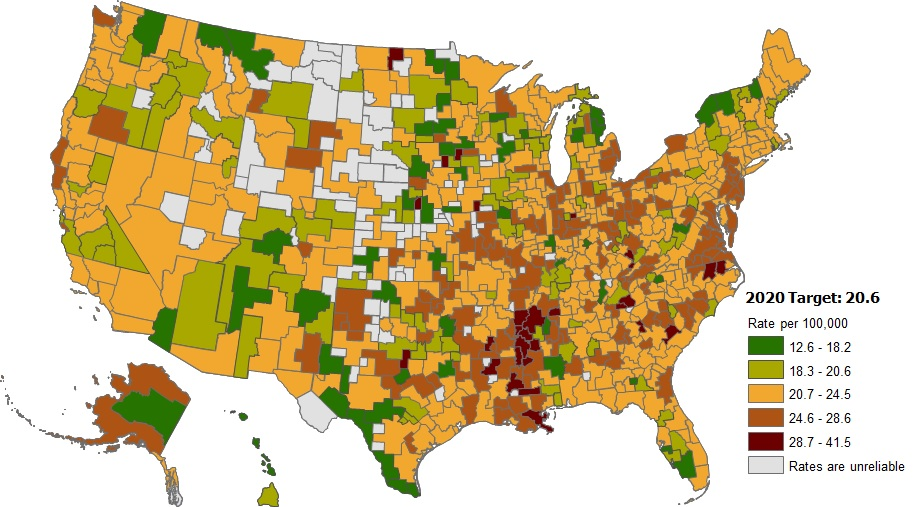 NOTES:  Data are for ICD-10 code C50 reported as underlying cause of death and are age adjusted to the 2000 standard population. Rates are displayed by a modified Jenks classification for U.S. health service areas. Two lowest categories show health service areas that met target.
Obj. C-3
SOURCE: National Vital Statistics System—Mortality (NVSS-M), CDC/NCHS.
New Cases of Colorectal Cancer
Decrease desired
2009
1999
2009
2020 Target
NOTES: Data are for diagnosed incident cases of invasive colorectal cancer (ICD-O-3 codes C18.0-C18.9, C19.9 and C20.9). Data are age adjusted to the 2000 standard population. Persons of Hispanic origin may be any race.
I = 95% confidence interval. 
SOURCE: National Program of Cancer Registries (NPCR), CDC/NCCDPHP; Surveillance, Epidemiology, and End Results (SEER) Program, NIH/NCI.
Obj. C-9
New Cases of Late-Stage Female Breast Cancer
2009
Decrease desired
1999
2009
2020 Target
NOTES: Data are for diagnosed incident cases of breast cancer (ICD-O-3 codes C50.1-C50.9) in regional or distant stages. Data are age adjusted to the 2000 standard population. Persons of Hispanic origin may be any race.
I = 95% confidence interval. 
SOURCE: National Program of Cancer Registries (NPCR), CDC/NCCDPHP; Surveillance, Epidemiology, and End Results (SEER) Program, NIH/NCI.
Obj. C-11
Persons Meeting U.S. Preventive Services Task Force (USPSTF) Guidelines for Colorectal Cancer Screening
2010
Increase desired
2010
2020 Target
2008
NOTES: Data are for the proportion of persons aged 50–75 who stated they had a blood stool test in the past year, sigmoidoscopy in the past 5 years with blood stool test in the past 3 years, or a colonoscopy in the past 10 years. Data are age adjusted to the 2000 standard population. Respondents were asked to select one or more races. Data for the single race categories are for persons who reported only one racial group. Data for the Native Hawaiian or Other Pacific Islander population do not meet the criteria for statistical reliability, data quality, or confidentiality. Persons of Hispanic origin may be any race.
Obj. C-16
I = 95% confidence interval. 
SOURCE: National Health Interview Survey (NHIS), CDC/NCHS.
Women Meeting U.S. Preventive Services Task Force (USPSTF) Guidelines for Breast Cancer Screening
2010
Increase desired
2008
2010
2020 Target
NOTES: Data are for the proportion of women aged 50–74 (2008 and 2010) who stated they had a mammogram in the past 2 years. Data are age adjusted to the 2000 standard population. Respondents were asked to select one or more races. Data for the single race categories are for persons who reported only one racial group. Data for the American Indian or Alaska Native and Native Hawaiian or Other Pacific Islander populations do not meet the criteria for statistical reliability, data quality, or confidentiality. Persons of Hispanic origin may be any race.
Obj. C-17
I = 95% confidence interval. 
SOURCE: National Health Interview Survey (NHIS), CDC/NCHS.
Women Aged 18 Years and Older with a Family History of Breast or Ovarian Cancer, 2010
NOTES: Data are for women aged 18 years and older who met the United States Preventive Services Task Force (USPSTF) criteria, based on first-degree relatives only, for BRCA1/2 genetic counseling referral, and who do not have a personal history of breast or ovarian cancer. Data are age adjusted to the 2000 standard population.
SOURCE: National Health Interview Survey (NHIS), CDC/NCHS.
Women Aged 18 Years and Older with a Family History of Breast or Ovarian Cancer Who Have Discussed Genetic Testing, 2005 and 2010
Increase desired
2020 Target
NOTES: Data are for women aged 18 years and older who have ever discussed the possibility of getting a genetic test for cancer risk with a health care provider, who met the United States Preventive Services Task Force (USPSTF) criteria, based on first-degree relatives only, for BRCA1/2 genetic counseling referral, and who do not have a personal history of breast or ovarian cancer. Data are age adjusted to the 2000 standard population.
I = 95% confidence interval. 
SOURCE: National Health Interview Survey (NHIS), CDC/NCHS.
Obj. G-1
Current HP2020 Objective Status: Cancer
C-1 Overall cancer deaths
C-2 Lung cancer deaths
C-3 Female breast cancer deaths 
C–4 Uterine cervix cancer deaths 
C–5 Colorectal cancer deaths 
C–6 Oropharyngeal cancer deaths 
C–7 Prostate cancer deaths 
C–8 Melanoma deaths 
C–9 Invasive colorectal cancer 
C–10 Invasive uterine cervical cancer 
C–11 Late-stage female breast cancer 
C–12 Statewide cancer registries 
C–13 Cancer survival 
C–14 (Developmental) Mental and physical health-related quality of life of cancer survivors 
C–15 Cervical cancer screening 
C–16 Colorectal cancer screening 
C–17 Breast cancer screening 
C–18.1 Receipt of counseling about mammograms
C–18.2 Receipt of counseling about Pap tests
C–18.3 (Developmental) Receipt of counseling about colorectal cancer screening
C–19 (Developmental) Prostate-specific antigen (PSA) test 
C–20.1 (Developmental) Adolescent sunburn
C–20.2 Adult sunburn
C–20.3 Adolescent artificial UV light for tanning
C–20.4 Adult artificial UV light for tanning
C–20.5 Adolescent measures to reduce risk of skin cancer
C–20.6 Adult measures to reduce risk of skin cancer
Target met        Improving        Little/No change       Getting worse      Baseline only     Developmental
[Speaker Notes: Definitions:
Target met
Target met or exceeded
Improving - Movement is in the desired direction:
Change in objective is statistically significant*, OR
Objective has achieved 10% or more of the targeted change
Little/No change
Objective has achieved less than 10% of the targeted change (and is not statistically significant*)
Objective has a deficit of less than 10% relative to its baseline which it needs to regain before starting to move toward the target (and is not statistically significant*)
Getting worse - Movement is not in the desired direction:
Change in objective is statistically significant*, OR
Objective has a deficit of 10% or more (relative to its baseline), which it needs to regain before starting to move toward the target
Baseline only
Baseline data only; progress cannot be assessed
Developmental
Objective is developmental (does not have baseline data)
Informational
Objective is informational (does not have a target) 

Notes:
*Statistical significance is only assessed when estimates of variability are available
Percent of targeted change achieved = 100 × (Most recent value – Baseline value) / (HP2020 target – Baseline value)
Percent in deficit = 100 × |Most recent value – Baseline value| / (Baseline value)]
Current HP2020 Objective Status Summary: Cancer
Total number of objectives: 27
Target met        
     Improving       
     Little/No change      
     Getting worse      
     Baseline only     
     Developmental
[Speaker Notes: Definitions:
Target met
Target met or exceeded
Improving - Movement is in the desired direction:
Change in objective is statistically significant*, OR
Objective has achieved 10% or more of the targeted change
Little/No change
Objective has achieved less than 10% of the targeted change (and is not statistically significant*)
Objective has a deficit of less than 10% relative to its baseline which it needs to regain before starting to move toward the target (and is not statistically significant*)
Getting worse - Movement is not in the desired direction:
Change in objective is statistically significant*, OR
Objective has a deficit of 10% or more (relative to its baseline), which it needs to regain before starting to move toward the target
Baseline only
Baseline data only; progress cannot be assessed
Developmental
Objective is developmental (does not have baseline data)
Informational
Objective is informational (does not have a target) 

Notes:
*Statistical significance is only assessed when estimates of variability are available
Percent of targeted change achieved = 100 × (Most recent value – Baseline value) / (HP2020 target – Baseline value)
Percent in deficit = 100 × |Most recent value – Baseline value| / (Baseline value)]
Current HP2020 Objective Status: Genomics
G-1 Genetic counseling for women with a family history of breast and/or ovarian cancer
G-2 (Developmental) Genetic testing for persons with colorectal cancer to detect Lynch syndrome
Target met        Improving        Little/No change       Getting worse      Baseline only     Developmental
[Speaker Notes: Definitions:
Target met
Target met or exceeded
Improving - Movement is in the desired direction:
Change in objective is statistically significant*, OR
Objective has achieved 10% or more of the targeted change
Little/No change
Objective has achieved less than 10% of the targeted change (and is not statistically significant*)
Objective has a deficit of less than 10% relative to its baseline which it needs to regain before starting to move toward the target (and is not statistically significant*)
Getting worse - Movement is not in the desired direction:
Change in objective is statistically significant*, OR
Objective has a deficit of 10% or more (relative to its baseline), which it needs to regain before starting to move toward the target
Baseline only
Baseline data only; progress cannot be assessed
Developmental
Objective is developmental (does not have baseline data)
Informational
Objective is informational (does not have a target) 

Notes:
*Statistical significance is only assessed when estimates of variability are available
Percent of targeted change achieved = 100 × (Most recent value – Baseline value) / (HP2020 target – Baseline value)
Percent in deficit = 100 × |Most recent value – Baseline value| / (Baseline value)]
Summary
Progress over the past decade in reducing death and incidence rates for the major cancers is encouraging 
Cancer
Disparities by race and ethnicity and by income persist in the risks of developing and dying from cancer
Collecting data from the smaller population groups is a continuing challenge 
Screening guidelines are subject to change, which affects trends
Genomics
Monitoring progress is challenged by the relatively small target populations
Robert T. Croyle, PhDDirector, Division of Cancer Control and Population Sciences National Cancer Institute
National Cancer InstituteDivision of Cancer Control and Population Sciences
Science and research to promote the use of effective cancer screening and to inform policy
Understanding current screening practices and outcomes
Identifying high risk populations
Evaluating screening strategies and new technologies

Related research areas
Health disparities and underserved populations
Health care research
Health communication and health literacy
Decision making
Common measures in behavior and social science research
Implementation science
Screening as a Process Rather than an Isolated Event
Risk assessment
Processes of Care across the 
Cancer Care Continuum
Patient 
Outcomes
Primary prevention
Risk status
Biologic outcomes
Health related quality               of life & well-being
End-of-life experience
Financial burden
Patient engagement
Detection
Screening or
 Symptomatic
Screening
Diagnosis
Cancer or precursor RX
Post-treatment survivorship
Population 
Outcomes
End-of-life care
Mortality
Morbidity
Cost-effectiveness
Population-based Research Optimizing Screening through Personalized Regimens (PROSPR)
Goal: Develop multi-site, coordinated, transdisciplinary research to document, evaluate and improve the entire screening process
Research to understand recruitment, screening, diagnosis, and referral for treatment of breast, colon and cervical cancer
Objectives:
Comparative effectiveness of existing and emerging screening processes in community practice
Balance of benefits and harms across recognized cancer risk profiles
Preliminary studies to inform future research
Objectives C-15, C-16, C-17, C-18  Increase the proportion of adults who received screening based on most recent guidelines and increase the proportion of adults who were counseled about cancer screening consistent with guidelines
Health Care Systems Research Collaboratory (HCS)
Goal: Strengthen the national capacity to implement cost-effective large-scale research studies that engage health care delivery organizations as research partners
HCS Demonstration Project -  Strategies and Opportunities to Stop Colon Cancer in Priority Populations
Goal: Establish partnership between research institutions and federally qualified health centers (FQHCs) to achieve sustainable and large –scale impacts on colorectal cancer (CRC) screening rates
Assess effectiveness of: 
Automated data-driven, EHR-linked program for mailing Fecal Immunochemical Test (FIT) kits to patients due for CRC screening
Higher-intensity program consisting of a mailed FIT kit plus additional interventions selected by clinics
Objective C-16 Increase the proportion of adults who received colorectal cancer screening based on most recent guidelines
Cancer Intervention and Surveillance Modeling Network (CISNET)
Goal: Model the relationship between upstream (screening rates and risk factors) and downstream (incidence and mortality) goals to evaluate public health interventions
Support modeling consortiums for breast, colorectal, esophagus, lung and prostate cancer
Objectives:
Translating  scientific evidence to the population setting
Identifying key factors influencing outcomes 
Identifying efficient cancer control strategies
Informing clinical practice and recommended guidelines
Objectives C-2, C-3, C-5, C-7, C-11, C-13 Reduce cancer death rate for lung, breast, colorectal and prostate cancer, reduce incidence  of colorectal cancer and late stage breast cancer
HMO Cancer Research Network (CRN)
Goal: Use HMO delivery systems to conduct research in the community setting
Cancer prevention
Early detection
Cancer communication 
Dissemination and implementation 
Includes information from 14 HMOs nationwide that collectively provide care to nearly 10 million individuals
Multidisciplinary approach includes expertise in epidemiology, health services, behavioral medicine, biostatistics, and specialty care
Objectives C-15, C-16, C-17, C-18  Increase the proportion of adults who received screening based on most recent guidelines and increase the proportion of adults who were counseled about cancer screening consistent with guidelines
National Surveys that Measure Progress for HP2020 Objectives
Goal: Estimate screening utilization, knowledge, perceptions, patient-provider communications and provider attitudes
National Health Interview Survey (NHIS)  
Serves as a main source of patterns and trends in individual screening behaviors
Health Information National Trends Survey (HINTS)
Uniquely dedicated to learning how people find, use and understand health information
Behavioral Risk Factor Surveillance System (BRFSS)
Tracks health conditions and risk behaviors at the state level
Objectives C-14, C-15, C-16, C17, C-18, C-19, C-20 Measure mental and physical health-related quality of life, screening rates, counseling on screening, sun exposure activities
Cancer Control P.L.A.N.E.T.Plan, Link, Act Network with Evidence-based Tools
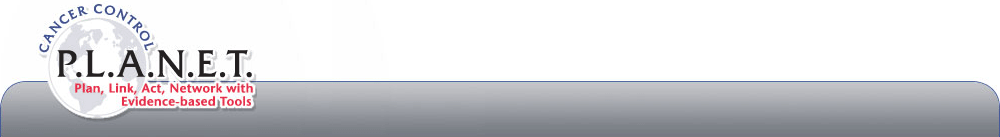 Research Synthesis
Guide to community preventive services
Evaluation of genomic applications in practice and prevention (EGAPP)
Research-tested intervention programs
Evaluation – Research effectiveness adoption implementation maintenance (Re-AIM)
Comprehensive cancer control plans and budgets
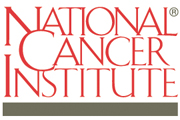 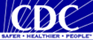 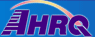 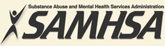 SPONSORS
Marcus Plescia, MD, MPHDirector,  Division of Cancer Prevention and ControlCenters for Disease Control and Prevention
Centers for Disease Control and PreventionDivision of Cancer Prevention and Control
Mission
Build and support public health capacity for cancer prevention and control across the nation
Translate research into public health programs, practices, and services

National Programs
Colorectal Cancer Control Program
National Breast and Cervical Cancer Early Detection Program
National Program of Cancer Registries
Division of Cancer Prevention and Control Programs, Initiatives, and Campaigns
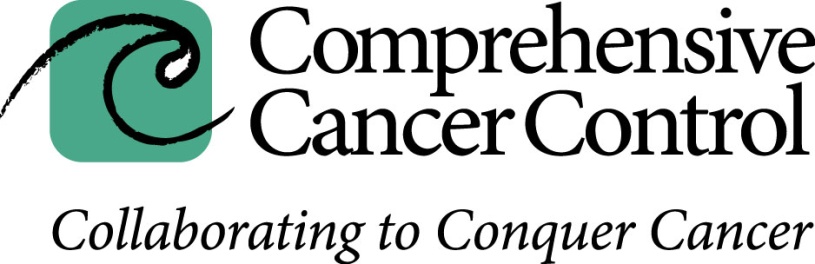 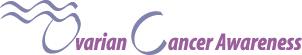 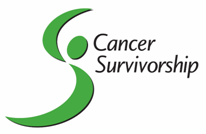 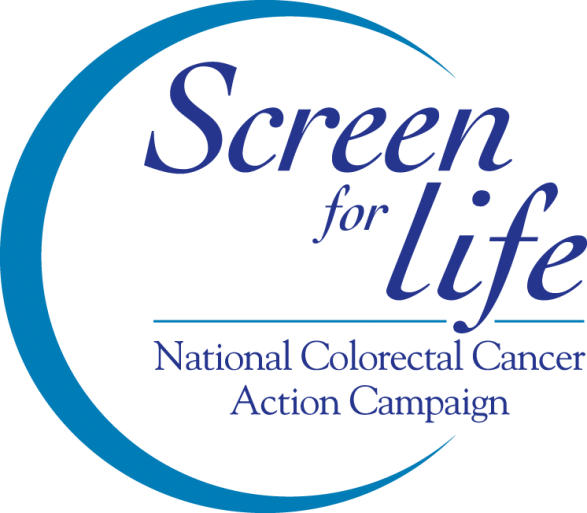 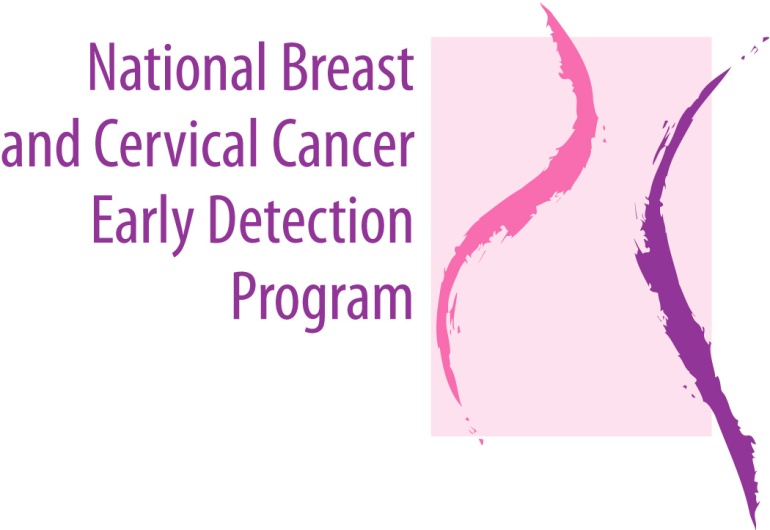 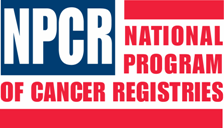 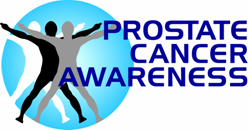 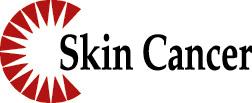 National Breast and Cervical Cancer Early Detection Program (NBCCEDP)
Goal: Increase breast and cervical cancer screening among underinsured and uninsured women

Clinical services: Access to timely cancer screening and diagnostic services across the nation

Treatment services: Medicaid eligibility for cancer treatment  (Breast & Cervical Cancer Prevention and Treatment Act)
Objective C-17: Increase the proportion of women who receive a breast cancer screening based on the most recent guidelines
Realizing HP 2020 Objectives:Future Approaches to Cancer Screening
Goal:  Build on the existing capacity and extensive clinical network of the National Breast and Cervical Cancer Early Detection Program

Public education and outreach 

Screening services and care coordination

Quality assurance, surveillance, and monitoring

Organized systems to provide screening
Realizing HP 2020 Objectives:Colorectal Cancer Control Program
Goal: Increase colorectal cancer (CRC) screening among underinsured and uninsured adults

Screening promotion (population-based)
Emphasis on policy and systems change 
Implement evidence-based strategies (Community Guide)
Ensure adequate diagnostic and treatment follow-up

Screening provision (clinical services)
Screening for eligible low income, under- and uninsured men and women
Objective C-16: Increase the proportion of adults who receive a CRC screening based on the most recent guidelines
Realizing HP 2020 Objectives:Innovative Public Health Approaches
Minnesota Department of Health
Collaboration with state Medicaid program
Direct mail reminders about cancer screening to unscreened beneficiaries

New York State Health Department
Collaboration with Federally Qualified Health Centers
Registry to track screening rates and quality among providers
Federal Partnerships:Cancer Prevention and Control Research Network
Goal: Provide an infrastructure for applying relevant research to local cancer prevention and control needs

Increases expertise in community-based intervention research in cancer prevention and control

Facilitates translation of interventions into practice

Aims to provide expertise for research that meets Community Guide standards
Cancer Prevention and Control Research Network Example
Washington University in St. Louis and United Way 2-1-1 Missouri

Callers to 2-1-1 have greater need for cancer control services

Three randomized study arms: verbal referral only, verbal referral plus mailed reminder and verbal referral plus a telephone coach/navigator

Callers in the verbal referral plus telephone coach/navigator group were more likely to seek referrals for mammograms and Pap tests
Federal PartnershipsCancer Surveillance Data
Goal: complete local, state, regional, and national data on cancer incidence

100% coverage for the U.S. population
Surveillance, Epidemiology, and End Results program (NCI)
National Program of Cancer Registries (CDC)
Source for Healthy People cancer incidence objectives
Objectives C-9, C-10, C-11: Reduce incidence of colorectal cancer (C-9), invasive uterine cervical cancer (C-10), and late stage breast cancer (C-11)
Muin J. Khoury, MD, PhDDirector,  Office of Public Health GenomicsCenters for Disease Control and Prevention
Centers for Disease Control and PreventionOffice of Public Health Genomics
Mission: To integrate advances in genomics effectively and responsibly into public health programs to improve population health 

Goals: 
Implement evidence-based genomic testing and family health history applications into public health programs
 
Evaluate genomic tests to identify new opportunities to improve health and transform healthcare

Develop and provide communications publications, training, policy and technical assistance to programs, providers, policymakers, and consumers.
15 Years of Public Health Genomics in the United States
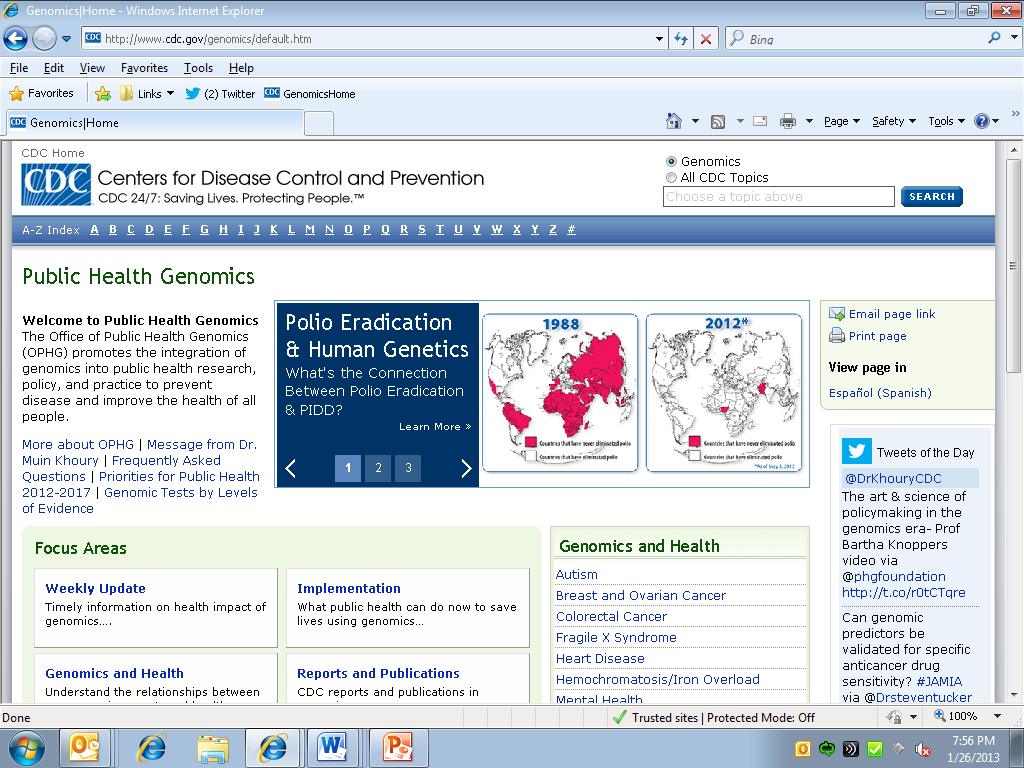 Evidence-based Classification of Genomic Tests and Family History to Inform Policy, Practice and Public Health Programs
Tier 1: Recommended for clinical use by evidence-based panels, based on systematic review of evidence of validity and utility.

Tier 2: May be useful for informed decision making, based on demonstrated validity, and promising utility. 

Tier 3:  Not ready for clinical use, due to validity or utility not demonstrated, or systematic assessment finding harms outweigh benefits.
http://www.cdc.gov/genomics/gtesting/tier.htm
HP 2020 Genomics Objectives
G-1: Increase the proportion of women with a family history of breast and/or ovarian cancer who receive genetic counseling

  U.S. Preventive Services Task Force Recommendation


G-2: Increase the proportion of persons with newly diagnosed colorectal cancer who receive genetic testing to identify Lynch syndrome

  Evaluation of Genomic Applications in Practice and Prevention (EGAPP) Working Group Recommendation
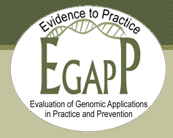 OPHG-Sponsored EGAPP Working Group
Independent, multidisciplinary, non-federal panel established in 2004

Established a systematic, evidence-based process to assess validity & utility of genomic tests & family health history applications.
New methods for evidence synthesis and modeling in 2013, including next generation sequencing and stratified screening  

Six recommendation statements to date:
Colorectal cancer, breast cancer, heart disease, clotting disorders, depression

New recommendations in 2013
Prostate cancer, diabetes, and more
Realizing HP 2020 Objectives:State Genomics Programs
Since 2008, CDC has supported state genomics programs in Michigan, Oregon, and more recently Georgia, to implement the evidence-based genomics recommendations underpinning the HP objectives.  

     States are:

Identifying people targeted by the HP 2020 genomics objectives using cancer registries and educating health providers about evidence-based recommendations

Implementing model payer policies to facilitate coverage consistent with the breast/ovarian cancer objective

Developing and evaluating new data sources to measure progress toward these objectives
Cancer Registries for Case Finding and Provider Education
Cancer registry bidirectional reporting

Identify relevant breast, ovarian, colorectal and other cancer cases reported to central cancer registry

Inform reporting institutions of relevant cancer cases with informational materials about hereditary breast and ovarian cancer and Lynch syndrome

Michigan reported back over 15,000 cases of cancer relevant to HP 2020 objectives (2007-2008 data).

Connecticut reported back over 5000 cases of cancer through a Healthy People 2020 Action Award (2008-2009 data).
Model payer policies to promote HP 2020 genomics objectives
Michigan Department of Community Health partnered with major payers to implement payer policies consistent with the USPSTF recommendation/HP 2020 breast cancer objective.

From 2008-2011, insurance coverage consistent with the USPSTF recommendation/HP 2020 breast cancer objective has been extended to over 6.6 million Michigan residents.

CDC’s Division of Cancer Prevention and Control examined medical policies related to genetic counseling for hereditary breast and ovarian cancer. 

Of 348 health plans across 38 states, 58% had written policies
Public Health Genomics State Programs Clickable Map
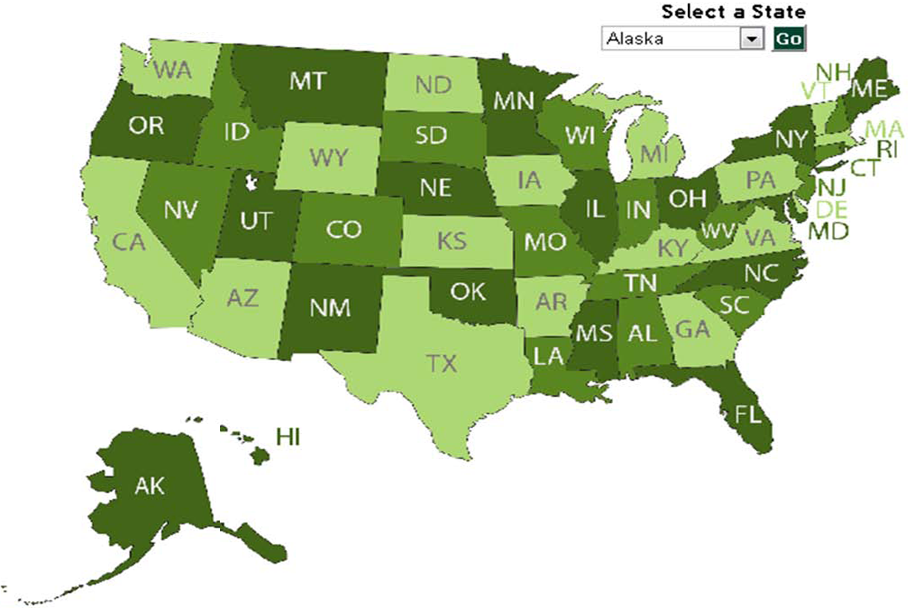 HP 2020 Genomics ObjectivesAdditional Facilitators
Affordable Care Act coverage of the USPSTF recommendation for hereditary breast and ovarian cancer as a preventive service

Meaningful Use of Electronic Health Records—inclusion of family health history

Public Health Reporting Initiative—inclusion of family health history

Current Procedural Terminology code revisions—specific codes for genetic tests, including those relevant to HP 2020 objectives, being implemented
Challenges in Implementing Genomic Medicine (HP2020 & Beyond)
Evidence of clinical validity and utility slow to accumulate

Provider awareness and education

Need for genetic/genomic professionals

Healthcare system limitations (e.g., family history collection and cascade testing in relatives)

Laboratory issues

Ethical, legal and social issues

Coverage and reimbursement 

Potential for increasing health disparities
Carolyn M. Clancy, MDDirector, Agency for Healthcare Research and Quality
AHRQ’s role in addressing Healthy People 2020 objectives
Mission: To improve the quality, safety, efficiency, and effectiveness of health care for all Americans 
AHRQ supports research that helps people make more informed decisions and improves the quality of health care services 
AHRQ also works to translate new knowledge into evidence and tools that people can use to improve the safety and quality of health care.
~80 percent of AHRQ's budget is invested in grants and contracts focused on improving health care
U.S. Preventive Services Task Force
The U.S. Preventive Services Task Force is an independent group of national experts in prevention and evidence-based medicine. 
The Task Force works to improve the health of all Americans by making evidence-based recommendations about clinical preventive services such as:
Screenings
Counseling services
Preventive medications 
AHRQ convenes the Task Force and provides ongoing scientific, administrative, and dissemination support for the operations of the Task Force
U.S. Preventive Services Task Force (continued)
Systematically reviews evidence for clinical preventive services implemented in a primary care setting
 The Task Force makes recommendations to help primary care clinicians and patients decide together whether a preventive service is right for a patient’s needs
To learn more about the USPSTF and how you can engage with them, visit:
USPreventiveServicesTaskForce.org
Examples of recent USPSTF Cancer-related A and B recommendations
The USPSTF recommends screening for cervical cancer in women ages 21 to 65 years with cytology (Pap smear) every 3 years or, for women ages 30 to 65 years who want to lengthen the screening interval, screening with a combination of cytology and human papillomavirus (HPV) testing every 5 years. (A Recommendation)
The USPSTF recommends counseling children, adolescents, and young adults aged 10 to 24 years who have fair skin about minimizing their exposure to ultraviolet radiation to reduce risk for skin cancer. (B Recommendation)
Objectives C-4 Reduce the death rate from cancer of the uterine cervix and C-15 Increase the proportion of women who receive a cervical cancer screening based on the most recent guidelines.
Objective C-20 Increase the proportion of persons who participate in behaviors that reduce their exposure to harmful ultraviolet irradiation and avoid sunburn.
Genomics-related USPSTF recommendation
The USPSTF recommends that women whose family history is associated with an increased risk for deleterious mutations in BRCA1 or BRCA2 genes be referred for genetic counseling and evaluation for BRCA testing. (B Recommendation)
Recommendation is currently being updated.
Objectives G-1 Increase the proportion of women with a family history of breast and/or ovarian cancer who receive genetic counseling.
Implementation of the USPSTF recommendations
As a result of the Affordable Care Act, HHS utilizes A and B recommendations from the USPSTF along with recommendations of three other groups to guide Medicare, Medicaid and private insurance companies to increase access to clinical preventive services and to ensure that they are affordable for all Americans.
AHRQ’s cancer-related research areas include:
Multiple chronic conditions
Delivery of culturally appropriate clinical preventive services
Tools for implementation
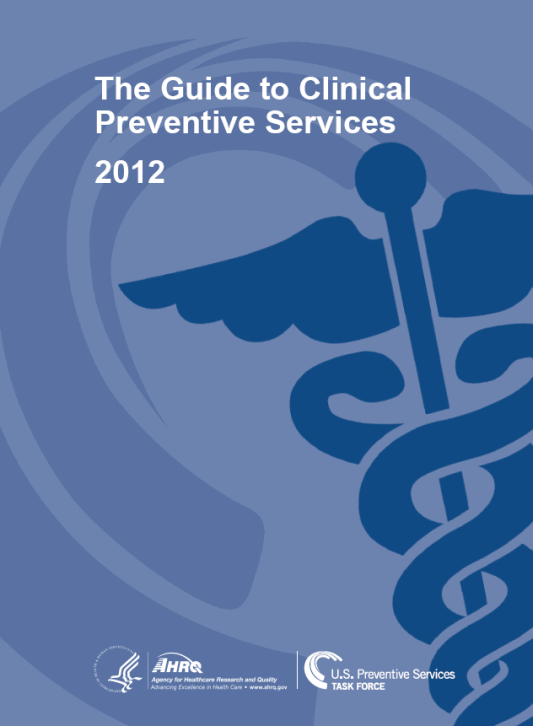 The Guide to Clinical Preventive Services, 2012
Electronic Preventive Services Selector (ePSS)
MyHealthfinder
Consumer fact sheets
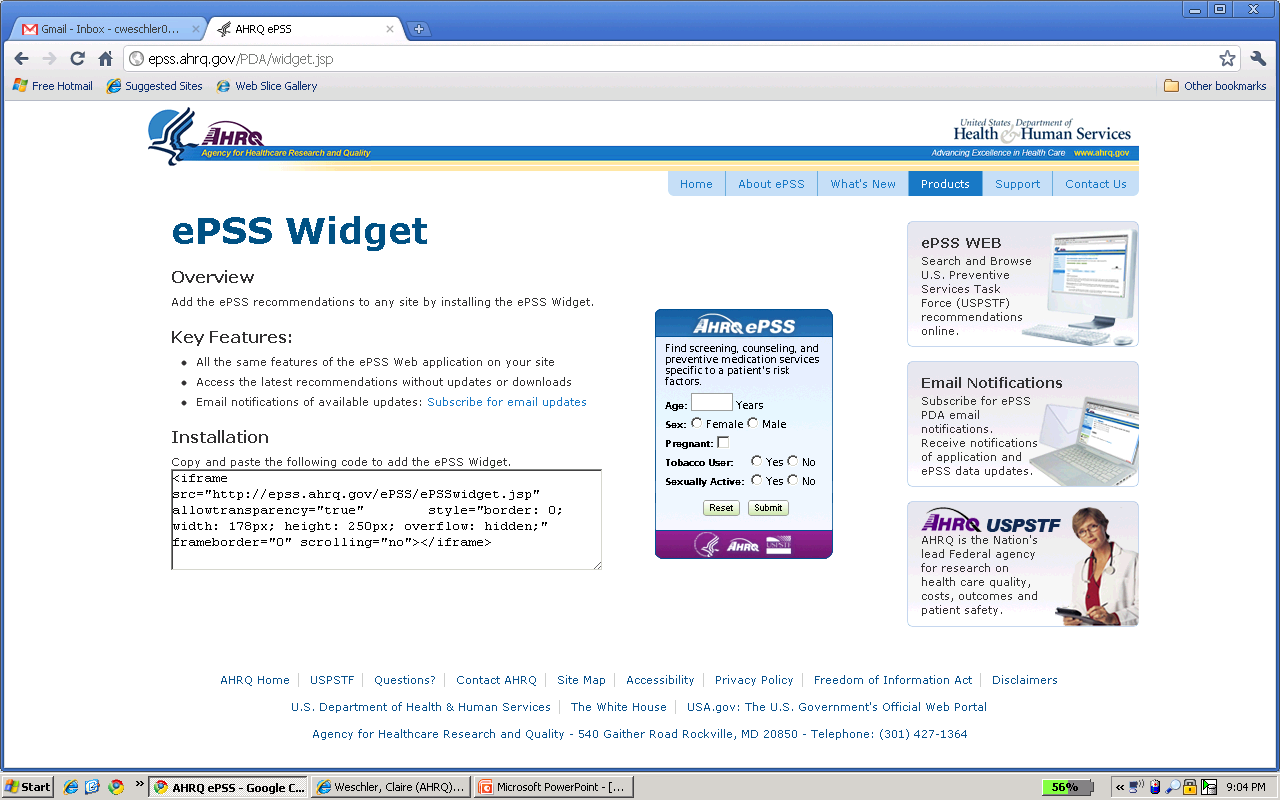 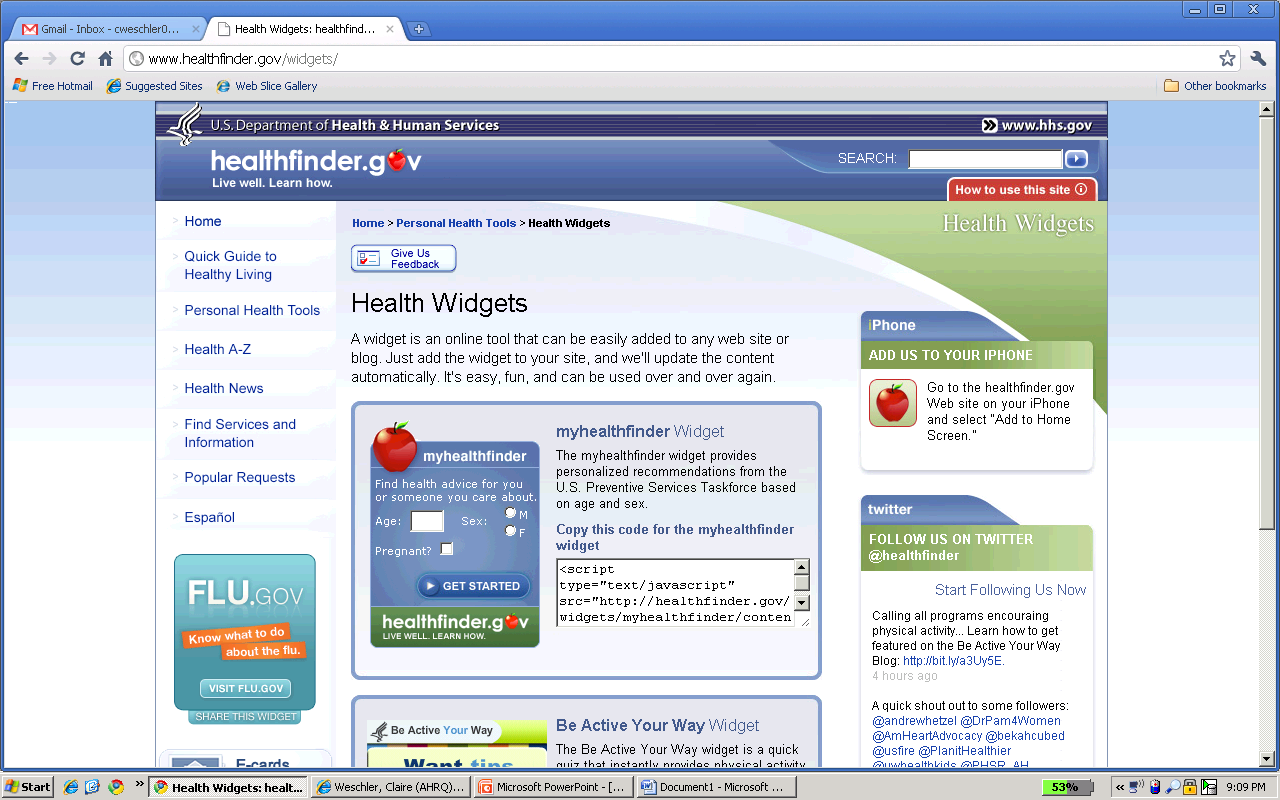 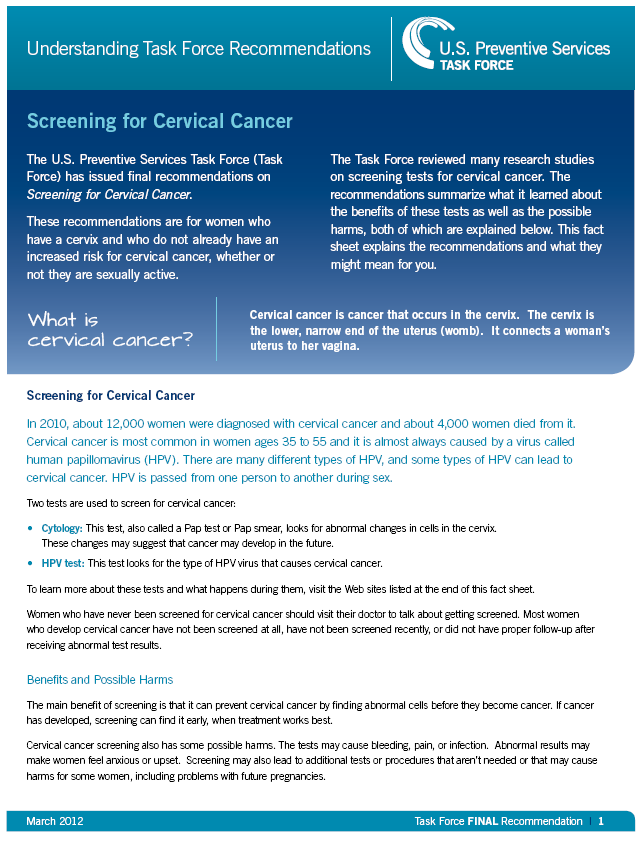 Clinical decision support tool
AHRQ developed a clinical decision support tool to facilitate shared decision making between clinicians and women at risk of breast or ovarian cancer.
Tool was originallydeveloped to supportthe USPSTF’srecommendation.
It has been adaptedfor use by the CDC’sDivision of CancerPrevention andControl.
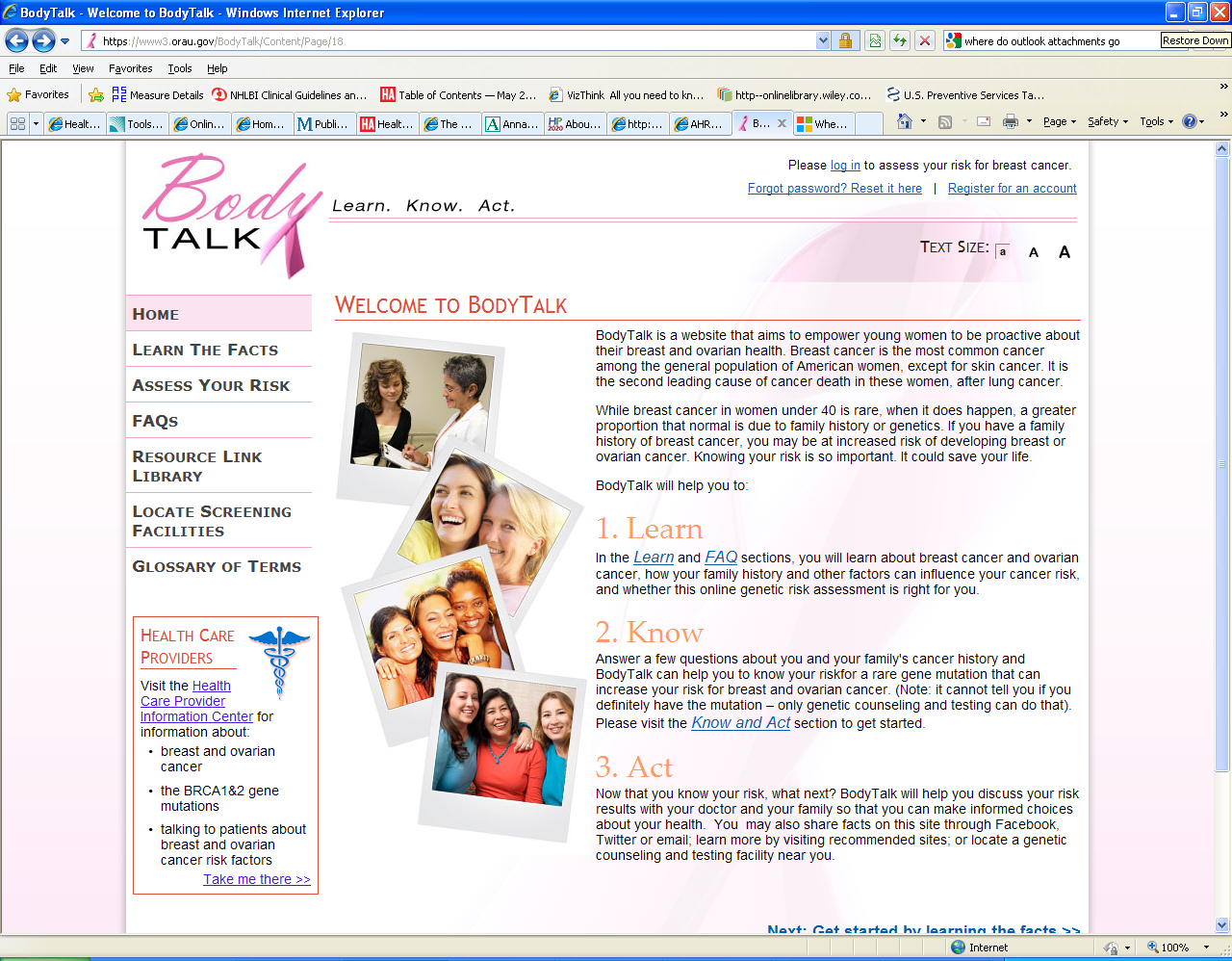 https://www3.orau.gov/BodyTalk
Healthy People and the U.S. Preventive Services Task Force
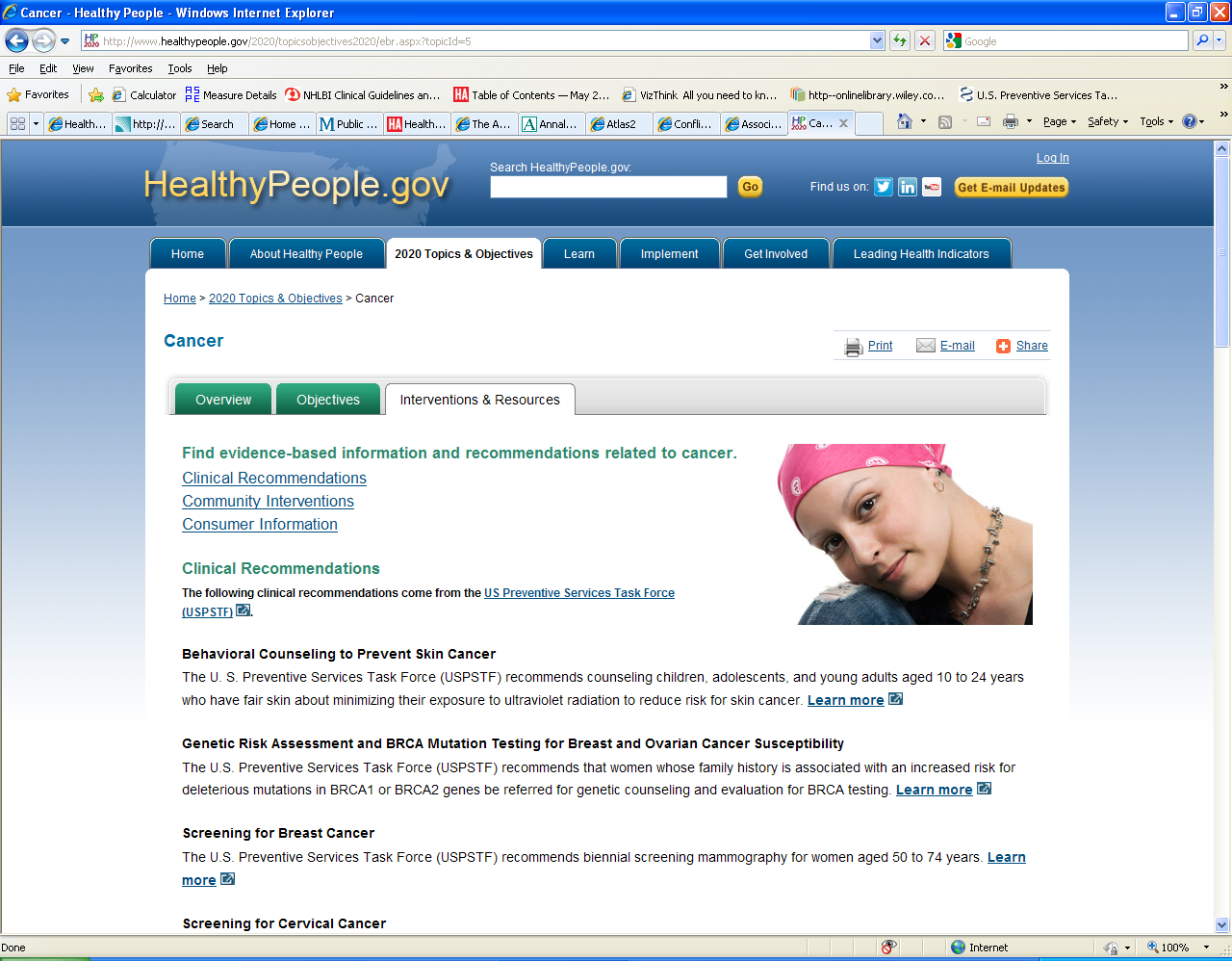 Oregon Genetics ProgramPublic Health Division / Oregon Health Authority
Summer Lee Cox, MPH
Feb 6, 2013
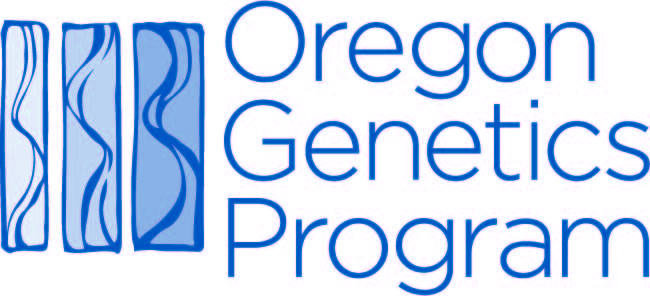 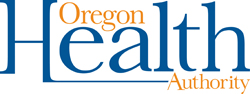 Oregon Genetics Program
Center for Prevention & Health Promotion
Oregon Public Health Division/Oregon Health Authority
Mission
Promote the health, well-being, and quality of life of Oregonians using up-to-date knowledge of genomics
Funding
CDC Division of Cancer Prevention and Control
Surveillance, Education & Policy
Surveillance
Identify use & understanding, current gaps and opportunities for change
Education
Health care providers, health insurers and the public
Policy
Improve access to genetic services
Cancer Risks:  Comparing BRCA+ to the General Population (among Women)
National Cancer Institute (NCI). BRCA1 and BRCA2: Cancer Risk and Genetic Testing. 05/29/2009
The Adult Oregon Population
Approximately 154,000 candidates for BRCA testing
data source: Oregon Genetics Program Report: BRCA 1&2 and MMR Gene Mutations in the Oregon Population: Estimating Mutation Carriers and Referrals for Genetic Services. March, 2011. Not Published.
Oregon BRCA Testing in 2008
data sources: 2008 data supplied by Myriad, private communication; 2009 Oregon Genetic Services Data, unpublished; 2008-2012 OPHG Close-out Report, unpublished.
Policy
Surveillance
Healthcare Systems & Providers
Cancer Genetic Specialists
Oregon Partnership for Cancer Control (OPCC)
Oregon Medicaid
Other Public Health Programs
Oregon State Cancer Registry (OSCaR)
Education/Outreach
General Public & Targeted Populations
(Ashkenazi Ancestry)
OGP Approach - Surveillance
Surveillance Data
Oregon cancer genetics clinics
Oregon State Cancer Registry (OSCaR)
Oregon Medicaid
Behavioral Risk Factor Surveillance Study (BRFSS)
2010 Healthcare provider survey
2011 Insurance Company survey
OGP Approach – Education
Education Goals
Increasing the use of evidence based guidelines (USPSTF & NCCN)
Increasing the number of appropriate referrals to genetic services (Tier 1 applications)
Increasing the use and awareness of family history
Populations
Ashkenazi Jewish population & general population
Healthcare Providers
Health Insurance Companies
OGP Approach - Policy
Policy
Medicaid coverage guidelines
Education of stakeholders on genetic counselor licensure
Future activities
Discussion with health insurance companies
Evidence based guidelines to decide coverage
Discussion with healthcare providers & systems
Evidence based guidelines to decide health care
What We Have Learned
What gets measured gets done
baseline data & targets
Use multiple data sources
OSCaR, Oregon Census data, data from literature
Bring together multiple partners
Share resources and brainstorm
Use multiple and comprehensive approaches 
Multipronged solutions for complex conditions
Next Steps
Letter writing campaign
Collaboration with the Oregon Cancer Registry
Simultaneously educating cancer patients AND their doctors
Discussion with health insurance companies
Evidence based recommendations
Cost effectiveness studies
Client support
Continue collaborating with Cancer partners
Oregon Genetics Program
www.healthoregon.org/genetics 

Amy Zlot, Epidemiologist
amy.zlot@state.or.us
Bridget Roemmich, Manager
bridget.r.roemmich@state.or.us
Rani George, Analyst
rani.m.george@state.or.us
Summer Cox, Coordinator
summer.l.cox@state.or.us
Please submit your questions through the chat function.
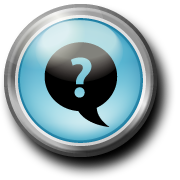 Healthy People 2020 Staff
HEALTHY PEOPLE 2020  Cancer and Genomics Progress Review
Core Planning Group  

Martina Taylor (NCI)
Kathy Cronin (NCI)
Laurie Cynkin (NCI)
Annie Archbold (CDC)
Katherine Kolor (CDC) 
Cheryl Thomas (CDC)
Lisa Richardson (CDC)
Bob McNellis (AHRQ)
Yen Luong (ODPHP)
Ellis Davis (ODPHP)
Emmeline Ochiai (ODPHP)
Geri Tebo (ODPHP)
Rebecca Hines (NCHS)
David Huang (NCHS)
Deepthi Kandi (NCHS)
Jeff Pearcy (NCHS)
Stay Connected
Web	       healthypeople.gov
			Email	       hp2020@hhs.gov
			Twitter       @gohealthypeople
			LinkedIn      Healthy People 2020
			YouTube     ODPHP(search “healthy people”)
Join the Healthy People Listserv & Consortium
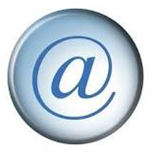 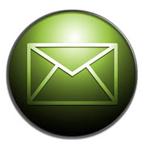 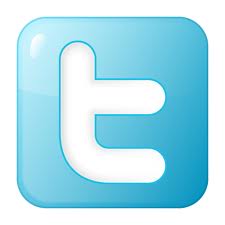 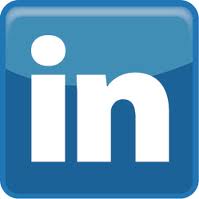 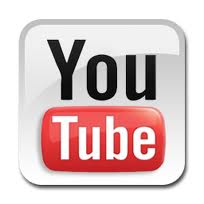